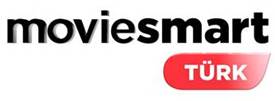 MART 2014 
ÖNE ÇIKAN FİLMLER
BİR HİKAYEM VAR   TV’ DE İLK
01
Mart
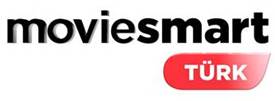 Yönetmen:                 Talip Karamahmutoğlu 
Oyuncular:                 Kenan Doğulu, Müge Boz, Bülent Çolak, Nuri Alço 
Senaryo: 	                 Talip Karamahmutoğlu 
Yapım Yılı: 	                 2013
Tür:                              Komedi -Macera

Konu: 	                 Mert'in bir hayali vardır. Kendi filmini çekmek ? İşte bunu 
                                        gerçekleştirebilmek için en yakın arkadaşları Okay ve Aras 
                                        ile yola koyulurlar. Filmi çekebilmek için aldıkları borç 
                                        paralar ve söylemek zorunda kaldıkları yalanlar, bir süre 
                                        sonra başlarına bela olur. Çıktıkları bu yolda, işler 
                                        planladıkları gibi gitmeyince, kendilerini macera dolu, 
                                        birbirinden komik olayların içinde bulurlar.
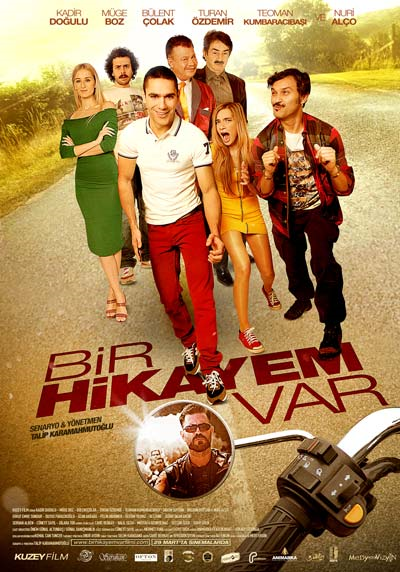 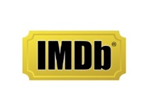 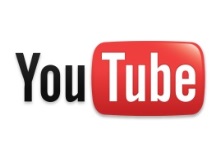 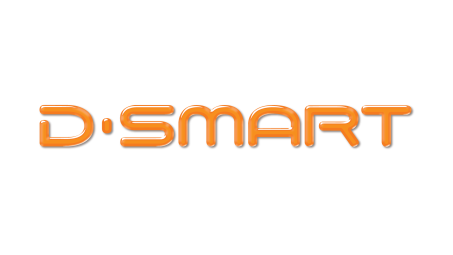 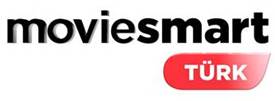 08
Mart
SEV BENİ TV’ DE İLK
Yönetmen: 	Mehmet Bahadır Er,  Maryna Er Gorbach 
Oyuncular: 	Ushan Çakır, Viktoria Spesivtseva, Güven Kıraç  
Senaryo: 		Mehmet Bahadır Er,  Maryna Er Gorbach 
Yapım Yılı: 		2013
Tür:                                Macera-Romantik

Konu: 		Cemal çıktığı Kiev, Ukrayna seyahatinde genç ve güzel
                                           Sasha'yla tanışır; geceyi beraber geçirmek için gece 
                                           kulübünden ayrılırlar, ancak olaylar alışılmış şekilde 
                                           devam etmez. Beyaz Şehir Kiev'in eşsiz güzelliğinde 
                                           Sasha ve Cemal başlarına gelen zorluklarla mücadele 
                                           ederken birbirlerini tanır, etkilenirler. Aşk onları 
                                           beklemedikleri bir zamanda yakalar, herşeye sıfırdan 
                                           başlamak için ellerine bir şans geçmiştir fakat 
                                           birbirlerine henüz söyleyemedikleri gerçekleri nasıl 
                                           aşacaklardır, Cemal yakında evlenecektir, Sasha'nın da
                                           bir sevgilisi vardır. Alışılmadık bir aşk hikâyesi!
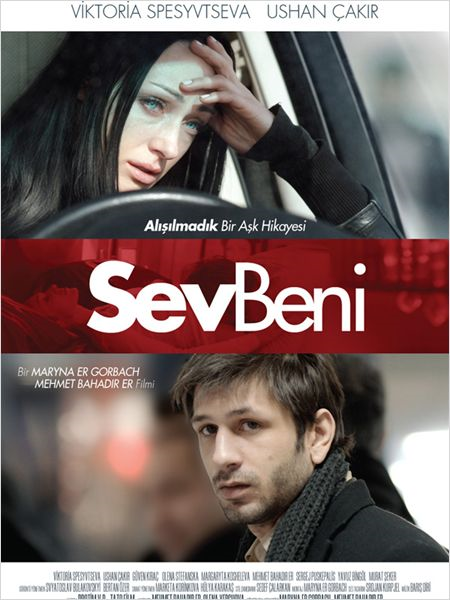 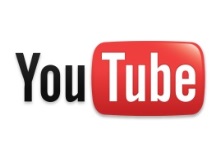 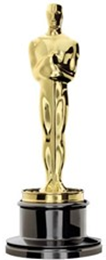 http://sevbenifilmi.com/
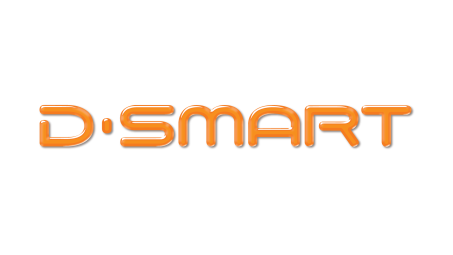 En iyi film (Fer Film Festivali-2013)
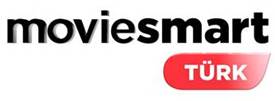 15
Mart
YOZGAT BLUES  TV’ DE İLK
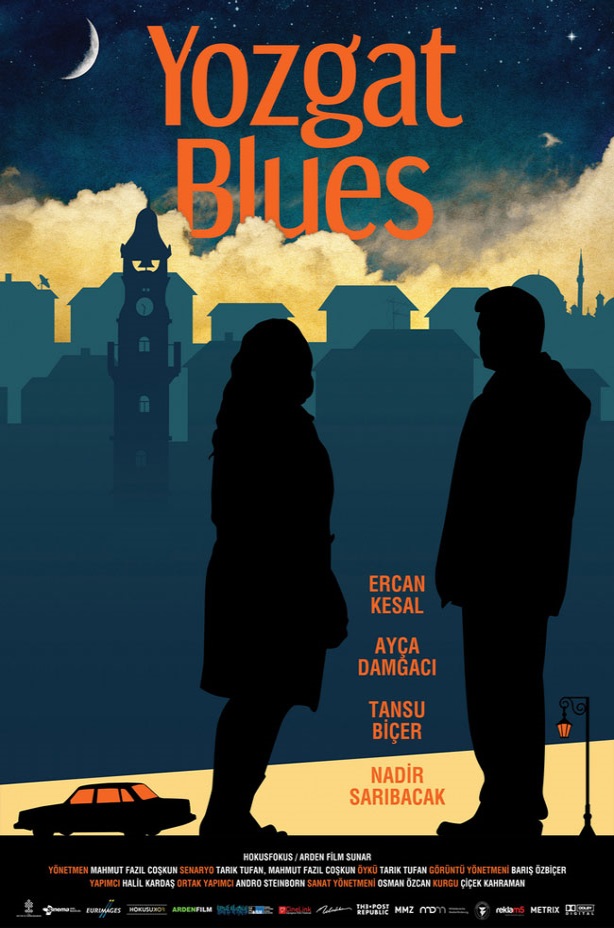 Yönetmen: 	Mahmut Fazıl Coşkun 
Oyuncular: 	Ercan Kesal, Ayça Damgacı, Tansu Biçer
Senaryo:     	Tarık Tufan 
Yapım Yılı: 		2013
Tür: 		Dram- Komedi
    	
Konu: 	                    Yozgat, Yavuz ve Neşe'nin hikayesinin başladığı ya da                                
                                           bittiği yerdir... Aldıkları bir iş teklifi sonrasında Yozgat'a 
                                           taşınan müzik öğretmeni ve şarkıcı Yavuz ve öğrencisi 
                                           Neşe hayatlarının önemli bir dönüm noktasına adım 
                                           atmak üzeredir. İcra ettikleri müzik türüyle bu yeni 
                                           şehirde kimsenin ilgisini çekemeyen ikilinin çabalarına,
                                           buraya taşındıkları ilk günlerde tanıştıkları Sabri'nin 
                                           yardımları da eklenir ancak sonuç yine olumsuzdur. 
                                           Bu olumsuz sonuç beklenmedik gelişmeleri de 
                                           beraberinde getirir...
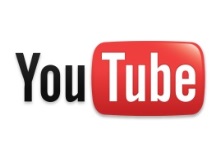 En iyi erkek oyuncu (32. İstanbul Film Festivali-2013)
En iyi film (20. Adana Altın Koza Film Şenliği-2013)
Film-Yön en iyi film ödülü (20. Adana Altın Koza Film Şenliği-2013)
En iyi erkek oyuncu (20. Adana Altın Koza Film Şenliği-2013)
En İyi Yardımcı Erkek Oyuncu Ödülü (20. Adana Altın Koza Film Şenliği-2013)
En iyi film (4. Malatya Uluslararası Film Festivali-2013)
En iyi yönetmen (4. Malatya Uluslararası Film Festivali-2013)
SİYAD en iyi film ödülü (4. Malatya Uluslararası Film Festivali-2013)
En iyi yardımcı erkek oyuncu (46. Siyad Türk Sineması Ödülleri-2014)
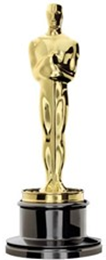 http://www.yozgatblues.com/
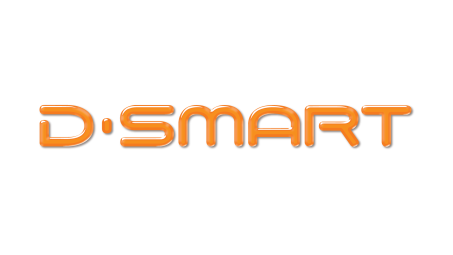 16
Mart
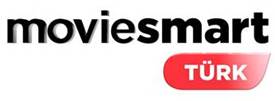 SON DERS: AŞK ve ÜNİVERSİTE
Yönetmen: 	Mustafa Uğur Yağcıoğlu
Oyuncular: 	Ferhan Şensoy, Kaan Urgancıoğlu, Ekin Türkmen  
Senaryo:            	Mustafa Uğur Yağcıoğlu
Yapım Yılı: 		2008
Tür: 		Dram-Komedi

Konu: 	                   Yurt dışından gelen bir Türk öğretim görevlisi 
                                       üniversitedeki müfredatla sınırlı kalmaz. Bu yeni hoca
                                       iddiasızdır, “İlk dersimiz kimsenin buradan alınacak 
                                       derse ihtiyacı olmadığı” diye başlar. Ancak öğrencilerin
                                       ve özellikle de bir tanesinin onu fark etmesi ile 
                                       bambaşka bir dünya açılır önlerinde. Saffet Hoca’nın 
                                       geçmişi ile üniversite öğrencisi Ulaş’ın hayatı garip bir 
                                       şekilde kesişir.
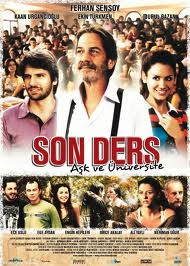 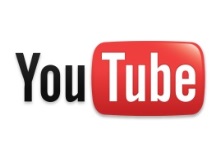 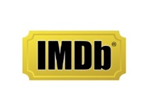 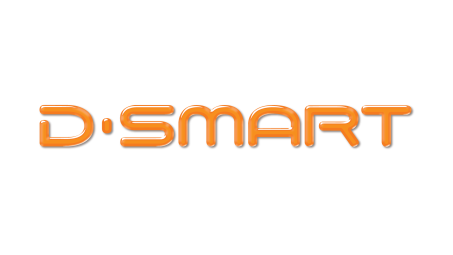 22
Mart
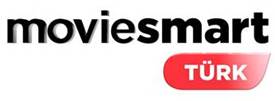 TOPRAĞA UZANAN ELLER  TV’ DE İLK
Yönetmen: 	Ömer Can 
Oyuncular: 	Ali Bilen, Zeliha Bilen, Melih Selçuk, Nail Kırmızıgül  
Senaryo:            	Eda Tezcan, Ramazan Demirli 
Yapım Yılı: 		2011
Tür: 		Dram

Konu: 	                   Sekiz yaşındaki Toprak, Çukurova'ya mevsimlik işçi 
                                          olarak giden bir ailenin çocuğudur. Kendisinden büyük 
                                          olan kız kardeşi Zehra henüz 15 yaşındayken kendinden
                                          yaşça büyük bir adamla sözlendirilirken, küçük kız 
                                          kardeşi Zeliha küçük yaşta geçirdiği çocuk felci hastalığı
                                          nedeniyle gözlerini kaybetmiştir. Zeliha, daha önce hiç 
                                          gelmediği Çukurova'ya kendisine bakan babaannesinin 
                                          ölümü nedeniyle ilk kez gidecektir. Yaşından olgun 
                                          davranan Toprak ise son derece zorlu şartlar altında 
                                          geçen bu çalışma sürecini, kardeşi Zeliha için büyüleyici 
                                          bir masal tasviriyle anlatmaya başlar. Henüz 
                                          gitmedikleri Çukurova, Zeliha'nın gözünde bir masal 
                                          diyarından farksızdır artık. Zamanla Toprak da bu 
                                          masalsı gerçekliğin cazibesine kapılmaya başlar.
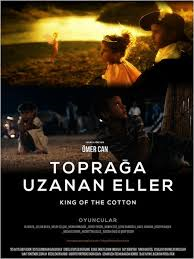 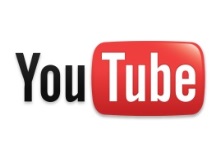 http://topragauzananeller.com/
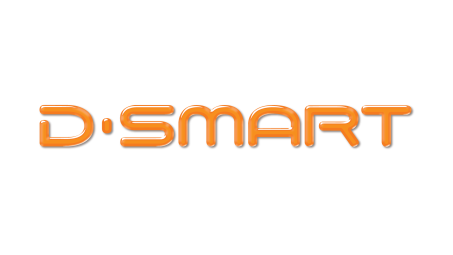